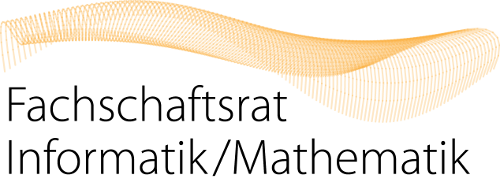 28.09.2015
Gliederung
Vorstellung
Wissenswertes
Mitwirkung
Programmablauf
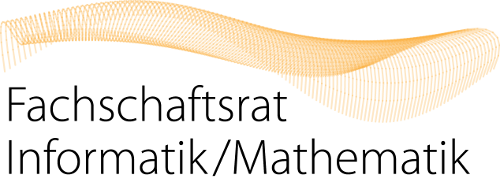 2/30
1. Vorstellung
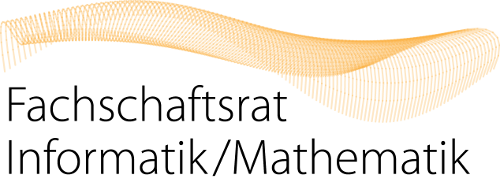 3/30
Wer sind wir?
Studenten
… die mitmachen
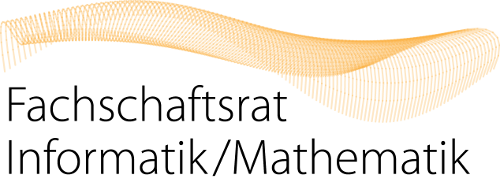 4/30
FachschaftsratMitglieder
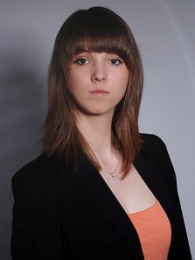 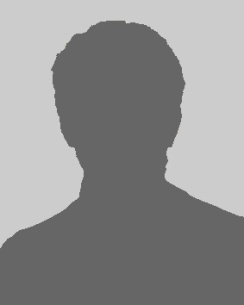 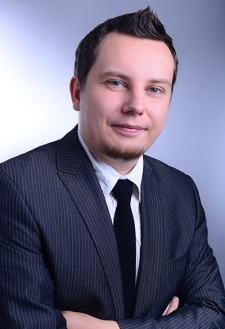 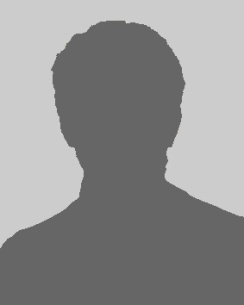 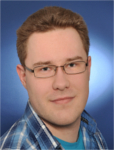 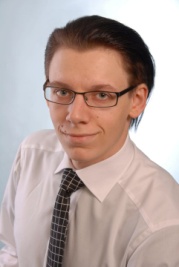 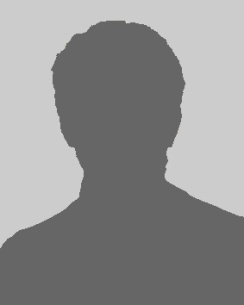 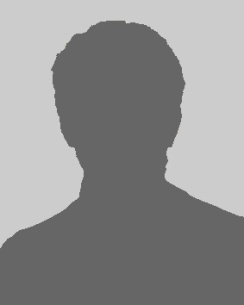 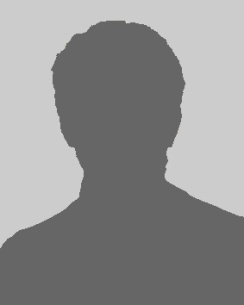 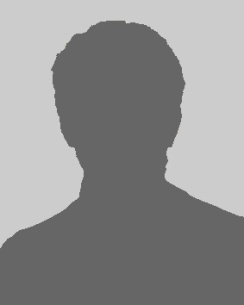 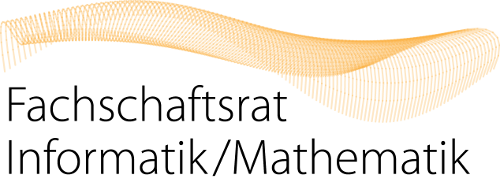 5/30
Wir helfen bei…
Prüfungsproblemen/Prüfungsvorbereitung
Fragen zu Prüfungs- und Studienordnungen
Fragen zum Studiengang
Jobsuche
Vermittlung zwischen Professoren und Studenten
Organisation von Vorträgen
Kultur und Sport
Weihnachtsfeier
Volleyballturnier
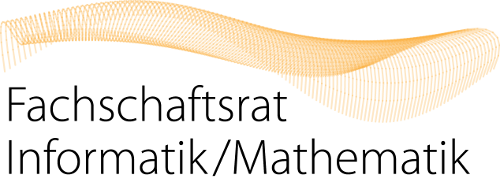 6/30
Was wollen wir?
Die Aufgaben der Studentenschaft sind die:

	1. Wahrnehmung der hochschulinternen, hochschulpolitischen, sozialen und kulturellen Belange der Studenten,

	2. Mitwirkung an Evaluations- und Bewertungsverfahren gemäß §9 Abs. 2 und 3,

	3. Unterstützung der wirtschaftlichen und sozialen Selbsthilfe der Studenten,

	4. Unterstützung der Studenten im Studium,

	5. Förderung des Studentensports unbeschadet der Zuständigkeit der Hochschule,

	6. Pflege der regionale, überregionalen und internationalen Studentenbeziehungen und die Förderung der studentischen Mobilität,

	7. Förderung der politischen Bildung und des staatsbürgerlichen Verantwortungsbewusstseins der Studenten.

	$24 Abs. 3 SächsHSFG
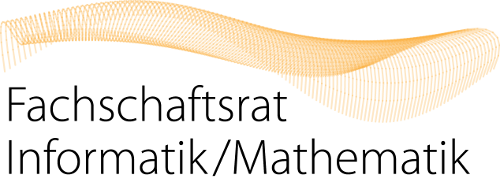 7/30
Wie wollen wir das machen?
in diesem Vortrag wichtige Informationen zur Fakultät vermitteln
wenn ihr bei uns vorbeikommt, euch alles erklären
E-Mail: fsr_info@htw-dresden.de
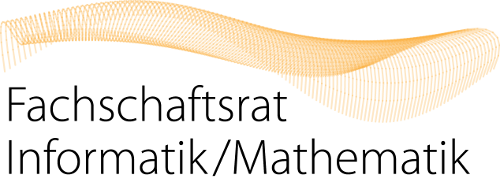 8/30
2. Wissenswertes
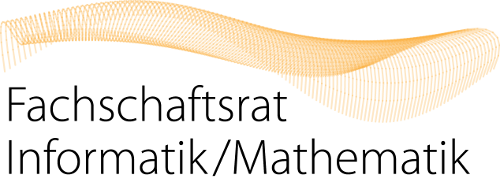 Allgemeines zur Fakultät
Name: Fakultät Informatik / Mathematik
Dekan: Professor Westfeld
Studiengänge: 
	Allgemeine Informatik (B/D), Medieninformatik (B/D), Wirtschaftsinformatik (B/D), 
	Master Angewandte Informationstechnologien

Studenten: ca. 600
Professoren: ca. 30
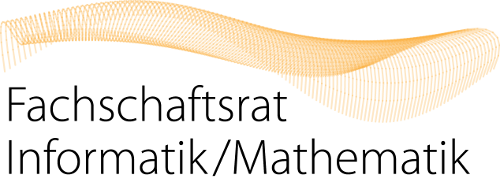 10/30
Studentenausweis
E-Meal (Elektronisches Zahlungsmittel) 
Mensa
Café Listig
Zugangskarte
HTW
Parkplatz
Identifikation (Prüfung, Wahlen)
Bibliothekskarte
Fahrkarte (Nahverkehr, Zug in Sachsen)
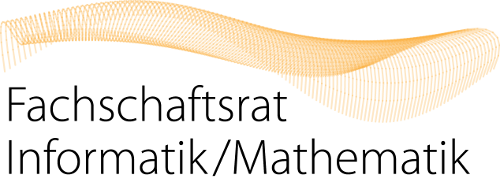 11/30
Nummern
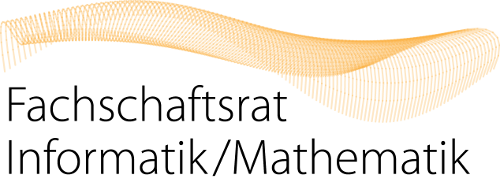 12/30
E-Mail Adressen
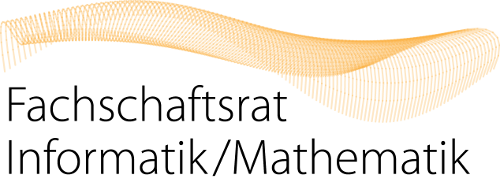 13/30
Weitere Zugänge
Notenportal:  
		http://www.htw-dresden.de/studium/studierende/pruefungsangelegenheiten.html	- Login: Matr.NR., Geburtsdatum (ändern!)
OPAL:  
		https://bildungsportal.sachsen.de/opal
		- Login: S-Nummer, Passwort
ssh:  
		ssh://rob.rz.htw-dresden.de  
		- Login: S-Nummer, Passwort
rdesktop: 
		its56.informatik.htw-dresden.de
		 - Login: S-Nummer, Passwort

Sowie VPN, Samba ect.
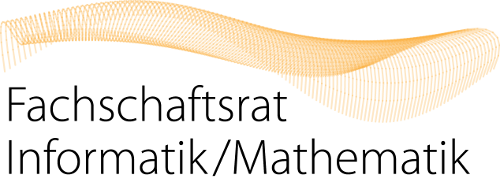 14/30
WLAN
VPN/WEB:  
		Seite anwählen	- Login: SXXXXX@htw-dresden.de,  Passwort
EDUROAM:  
		Einrichten 
		http://wiki.stura.htw-dresden.de/index/WLAN
		- Login: S-Nummer, Passwort	Smartphone:  Zertifikat Eduroam-TUD
HTW-LAN:  
		(Intern bei Veranstaltungen)
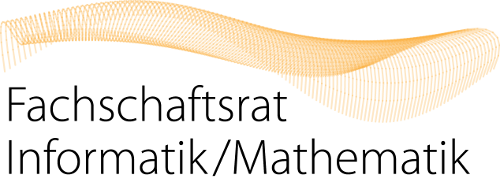 15/30
Stundenplan
1./ungerade :	KW mod 2 = 1
2./gerade: 	KW mod 2 = 0
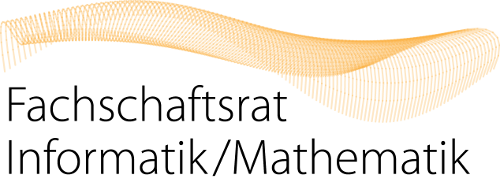 16/30
3. Mitwirkung
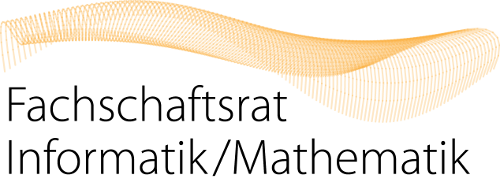 Studentenschaft
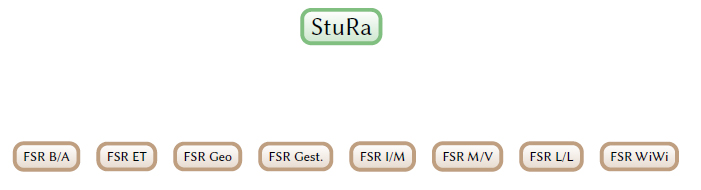 8 Fachschaften:  Bauingenierwesen/Architektur, Elektrotechnik, Geoinformation, Gestaltung, Informatik/Mathematik, Landbau/Landespflege, Maschinenbau/Verfahrenstechnik, Wirtschaftswissenschaften

8 FSRs:  Aufgaben auf Fakultätsebene

Studentenschaft:  durch StuRa vertreten, Aufgabe fachübergreifend
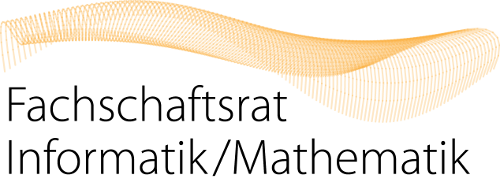 18/30
Hochschule
Fakultätsebene:  
	Fakultätsrat
	Studienkommission
	Prüfungsausschuss

Hochschulweit:  
	Senat
	erweiterter Senat
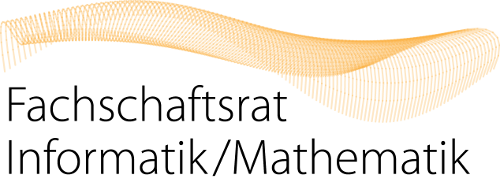 19/30
Fachschaftsrat
Wie gliedert sich der FSR ein?
  
eigene Angebote
Vertretung im StuRa
Zusammenarbeit mit Studienkommissionen
und Fakultätsrat
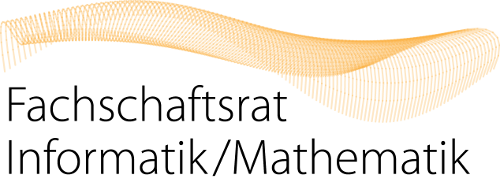 20/30
Aktiv Mitwirken
Habt ihr Lust mitzumachen?
  
Im FSR vorbeikommen Raum: S517(am 06.10.2015 von 13-18 Uhr)! 
Zu unserem Stand vorbei kommen (im Wirtschaftshof)!
Zum Erstigrillen vorbei kommen (27.10.2015 ab 15 Uhr)!
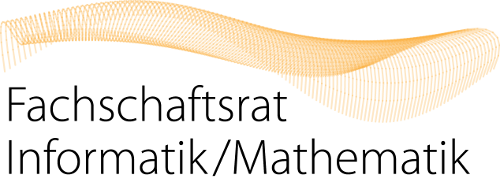 21/30
Aktiv Mitwirken
Evaluation kann und sollte auch ohne Amt durchgeführt
Bei den Wahlen teilnehmen
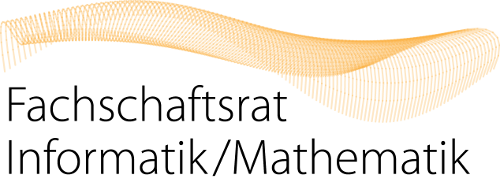 22/30
Tipps zum Studium
Schafft euer Studium…
  
besucht die Lehrveranstaltungen
Belege nicht bis auf die letzte Minute herausschieben 
nachfragen in den Vorlesungen
Praktika sind wichtig!
Keine Abmeldung von Prüfungen!
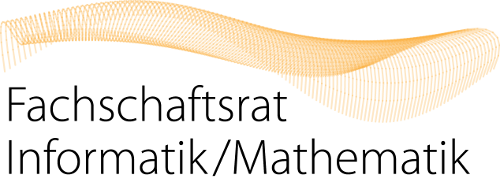 23/30
4. Weiterer Ablauf
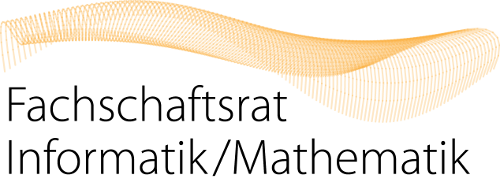 Übersicht
Montag 	
Vorstellung Gremien
Hochschulrallye
Dienstag 	
Wissenswertes rund ums Studium
ESE-Clubnight
Donnerstag
Feierliche Immatrikulation
Mathe-Vorbereitungskurs
Freitag
Infoveranstaltung Dekan
Mathe-Vorbereitungskurs
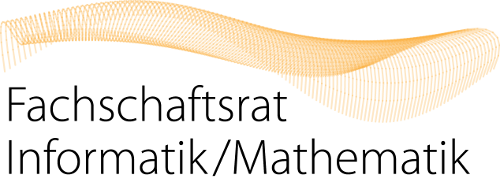 25/30
Ablauf Heute
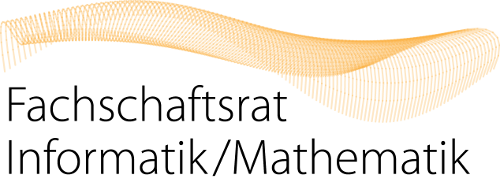 26/30
Ablauf Morgen
27/30
Ablauf am Donnerstag
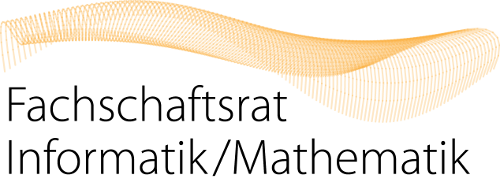 28/30
Ablauf am Freitag
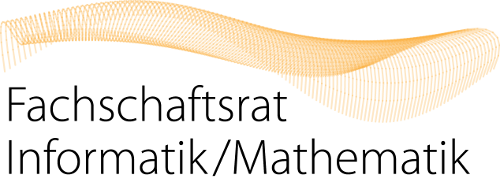 29/30
Kontakt
Internet		www2.htw-desden.de/~fsr_info

Facebook		www.facebook.com/htwdd.fsr.info/

Google + 		www.google.com/+FsrInfo

E-Mail		fsr_info@htw-dresden.de
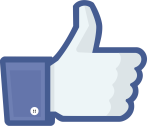 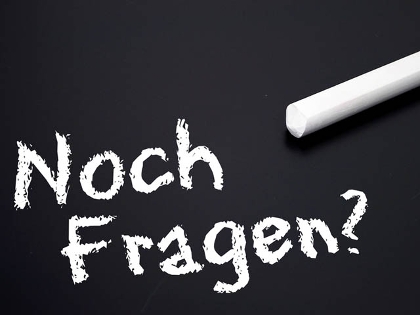 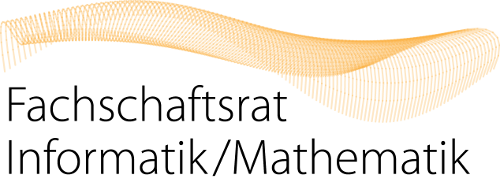 30/30